Курская область богата  различными полезными ископаемыми.

Курская область – регион, обладающий достаточным промышленным потенциалом.
Экономика родного края
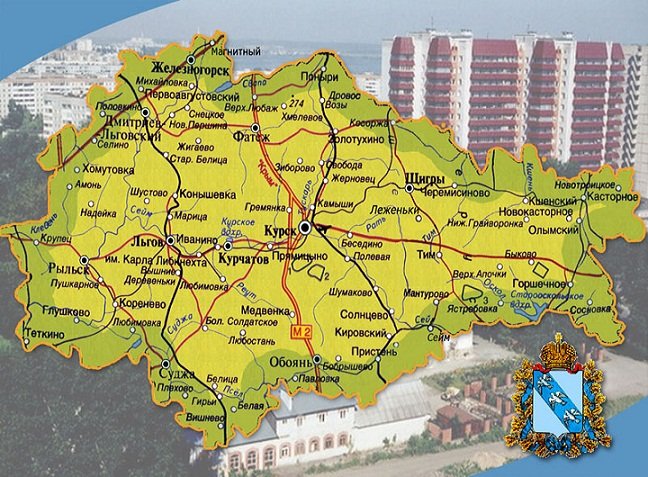 Курская область – энергообеспеченный  регион.
Крупнейшее предприятие электроэнергетики – Курская атомная станция.
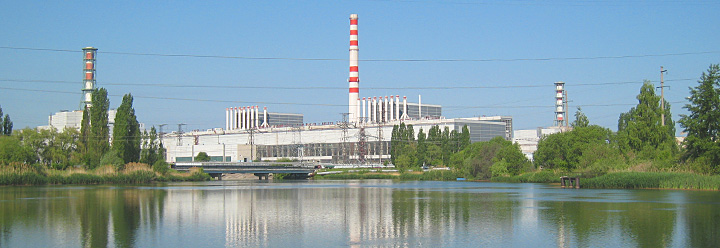 Чёрную металлургию в промышленном комплексе области представляет Михайловский ГОК
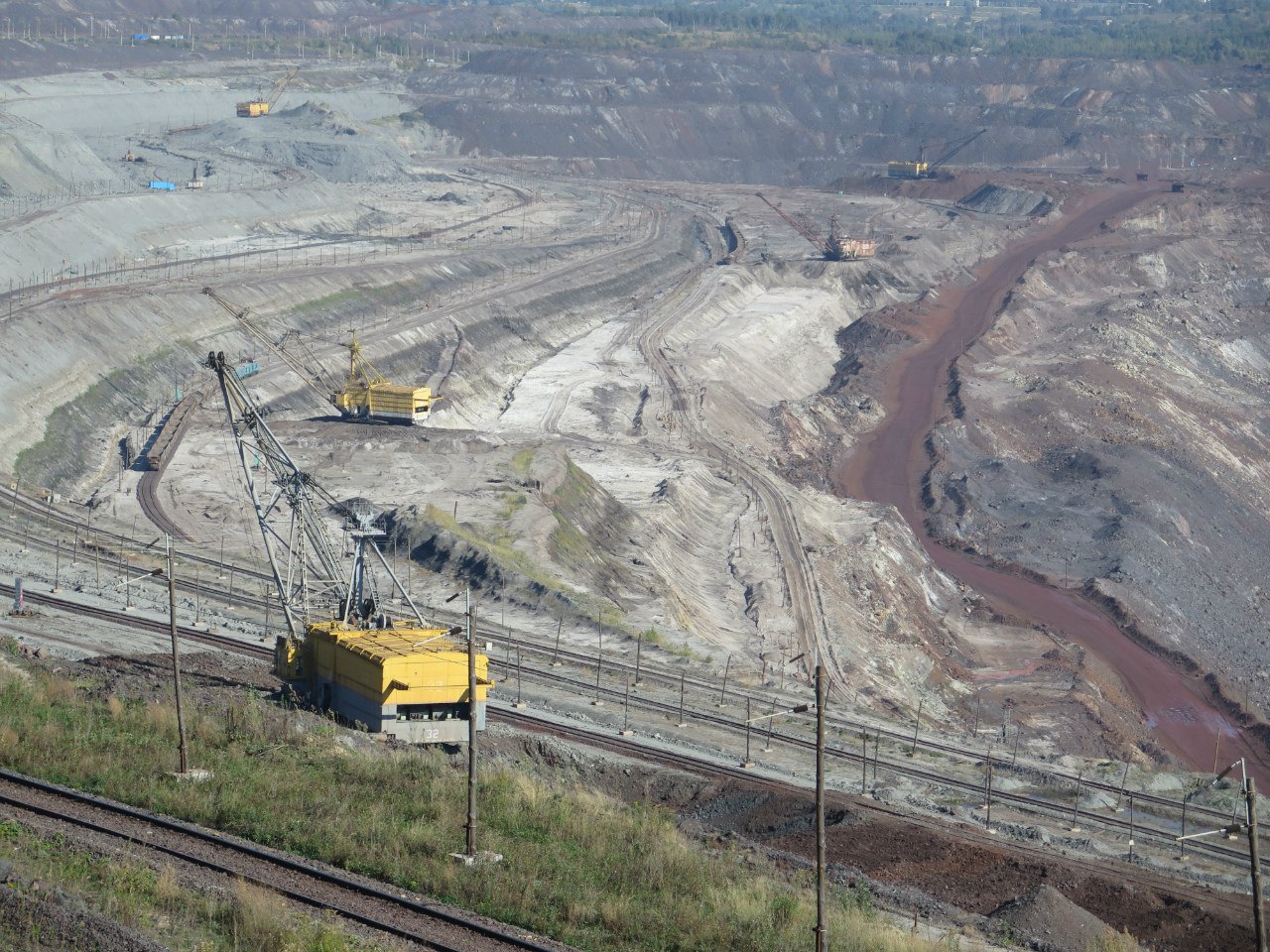 В области производятся современные  лекарственные средства.
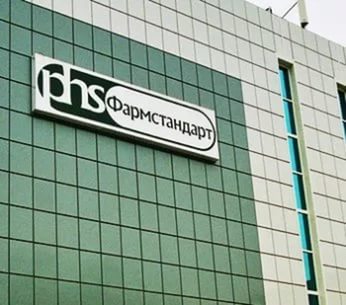 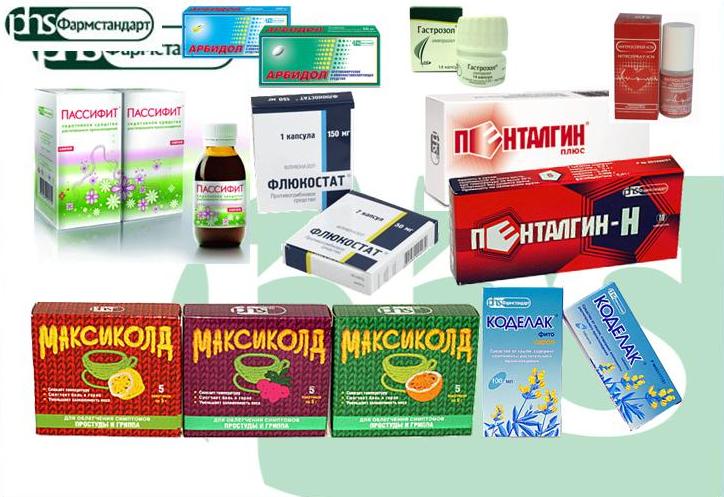 В области динамично развивается строительный комплекс.
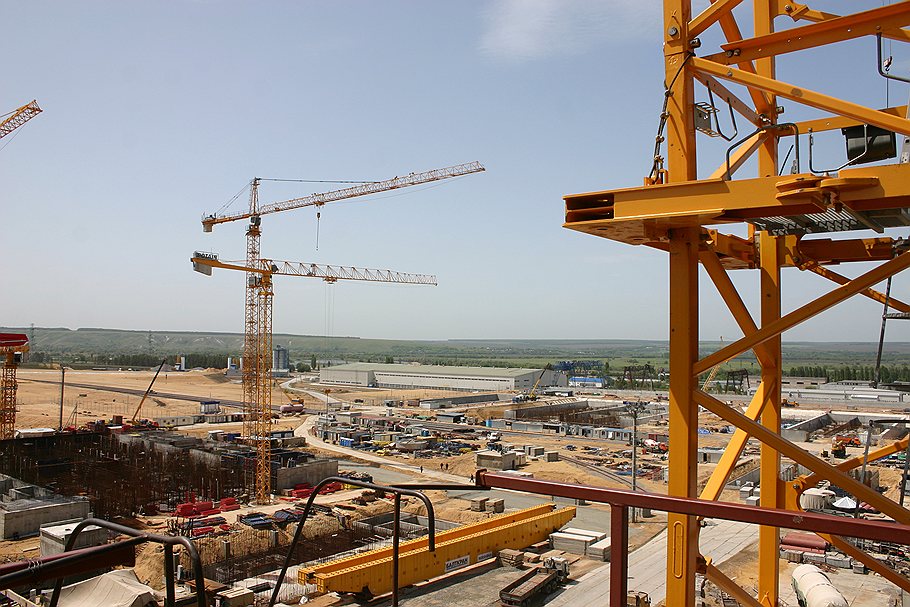 Важнейшую роль в эономике региона играет аграрный  сектор. Основным богатством курского края  являются чернозёмы – один из главных источников развития  экономики области. Чернозёмы  составляют около 80%  земельных  угодий.
При благоприятных погодных условиях в области выращивается более 4 млн. тонн зерна.
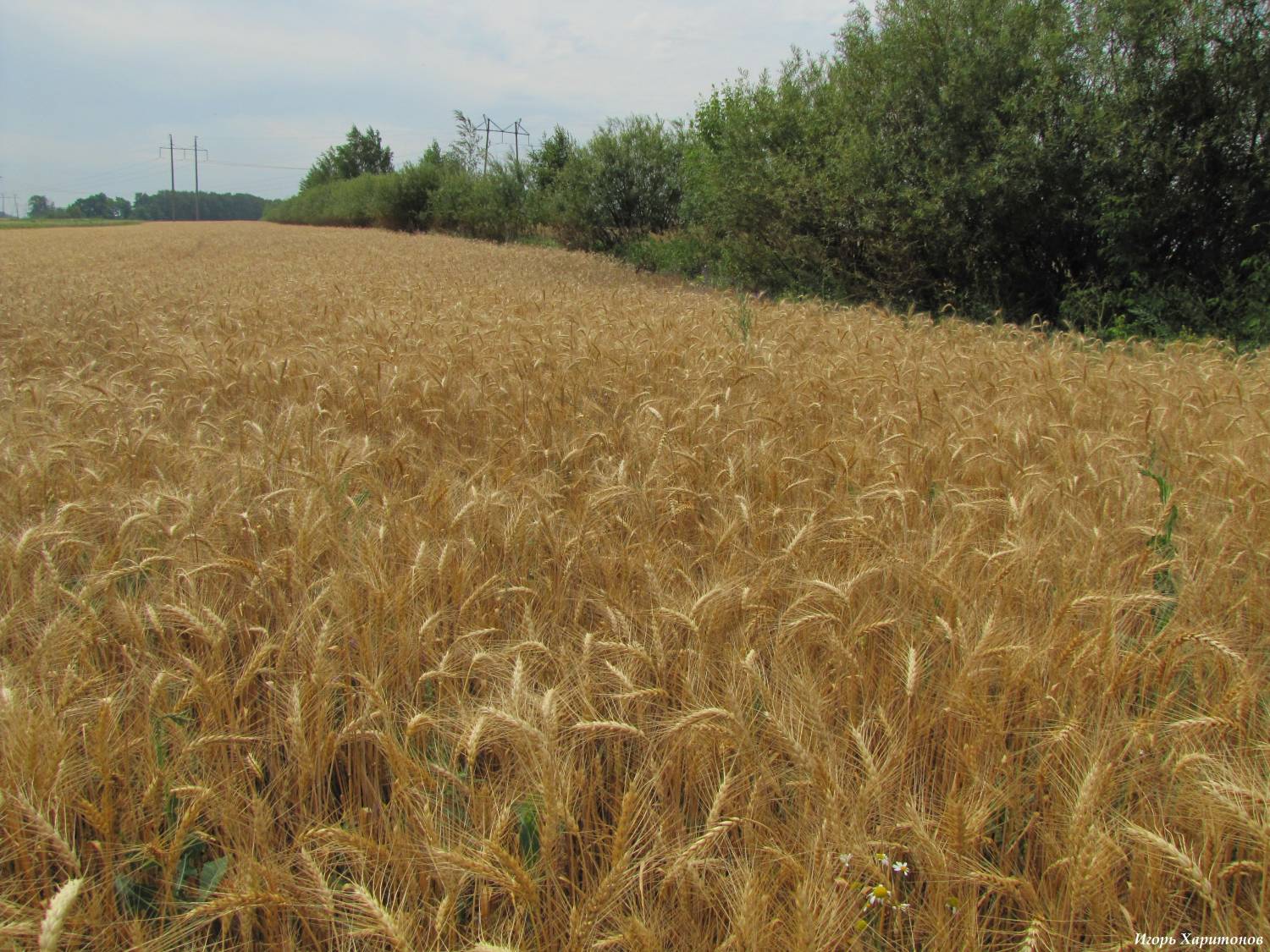 В области развивается потребительский рынок, на котором сегодня функционируют свыше 30 крупных торговых сетей.
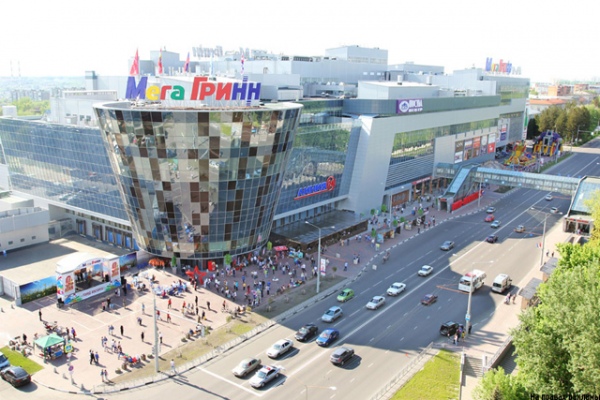 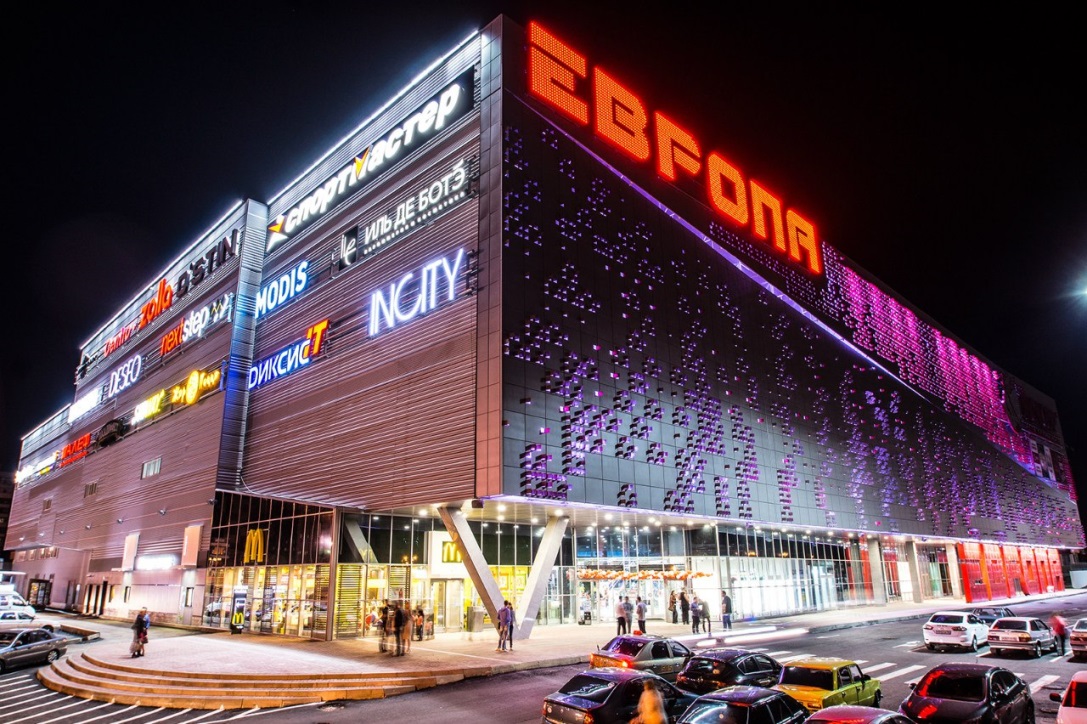 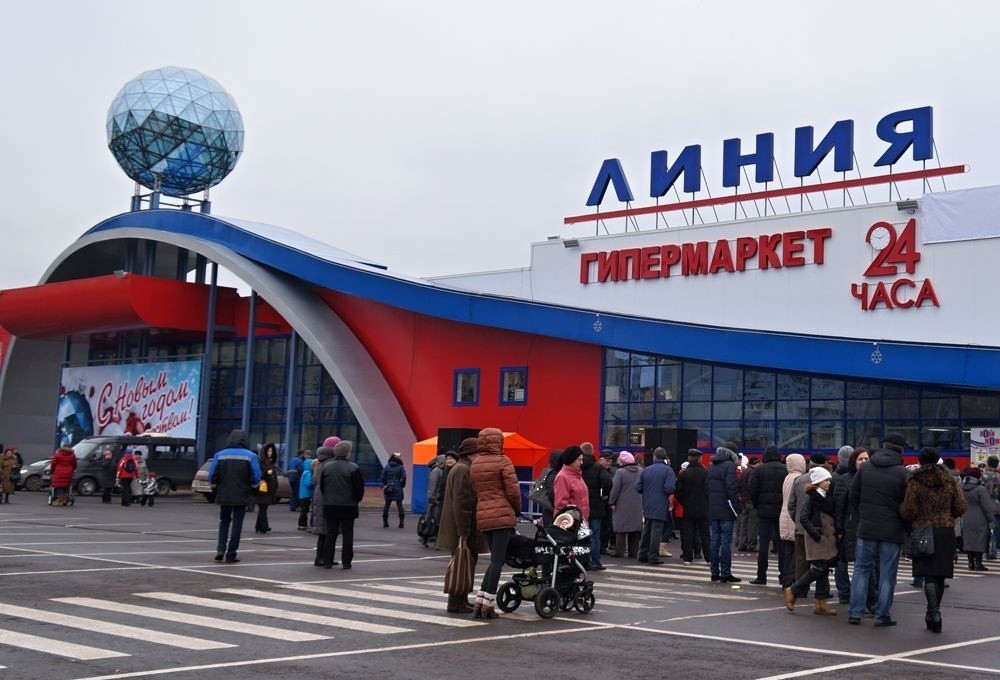 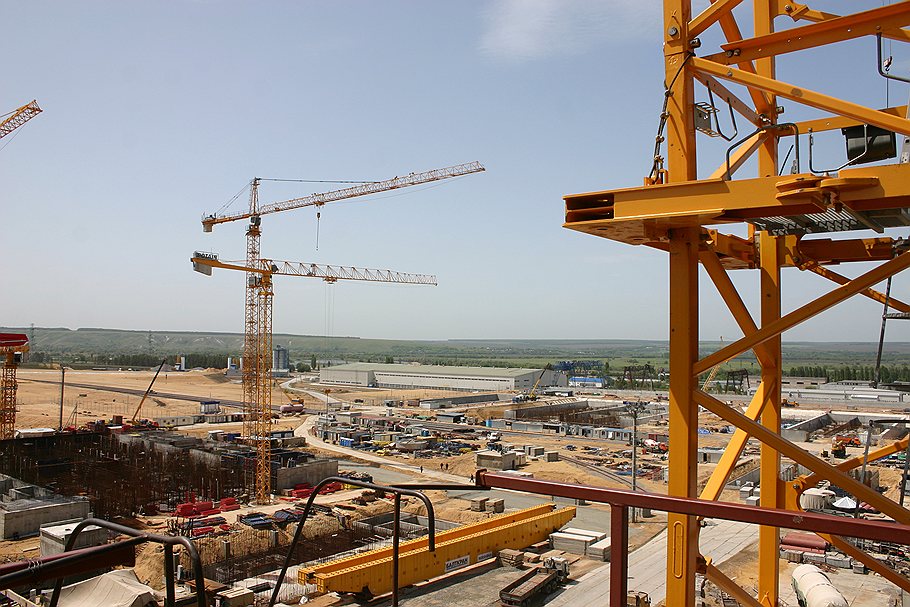 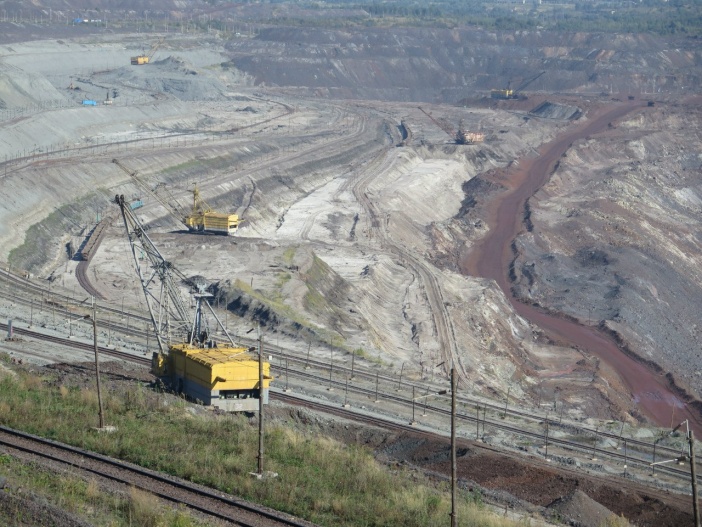 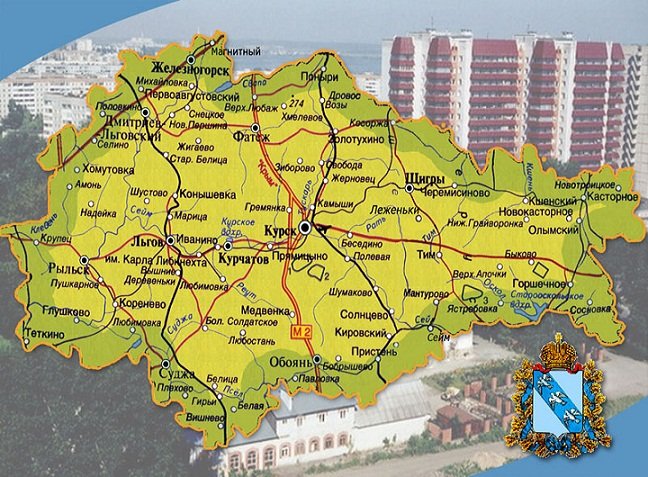 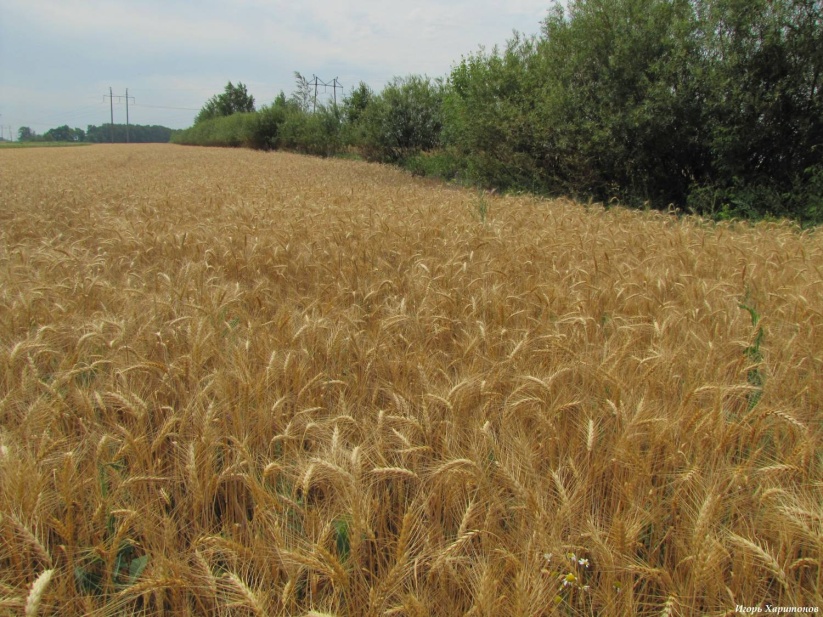 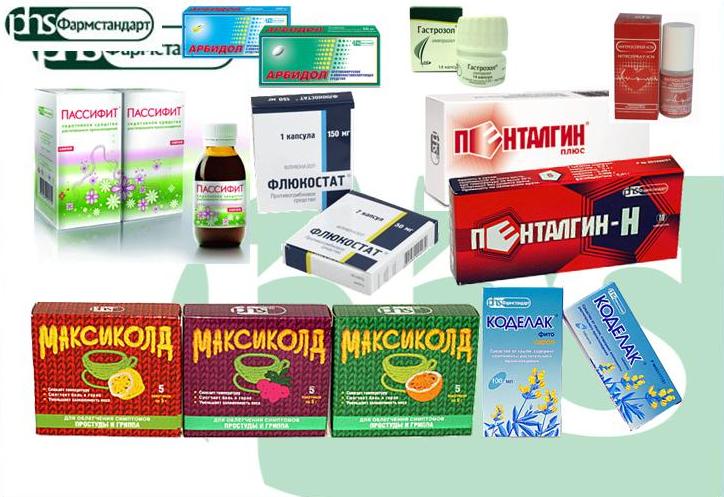 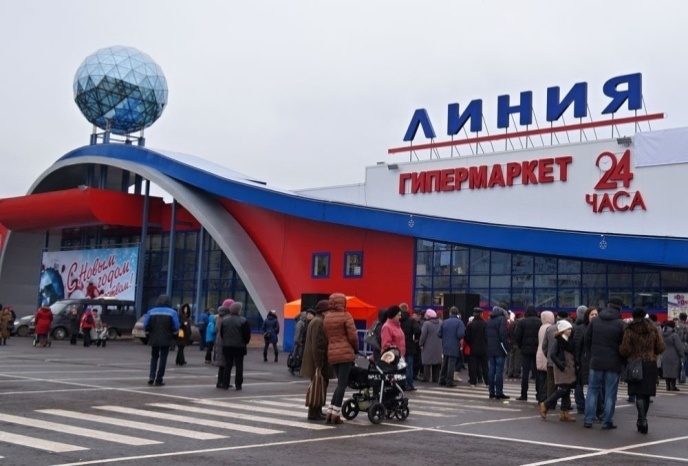 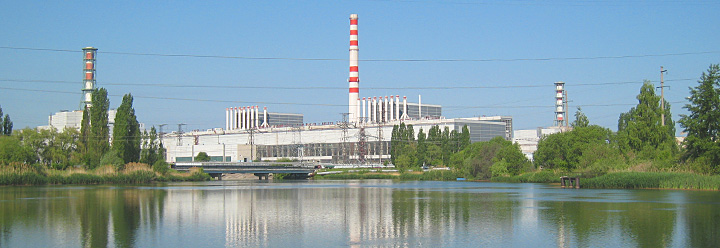